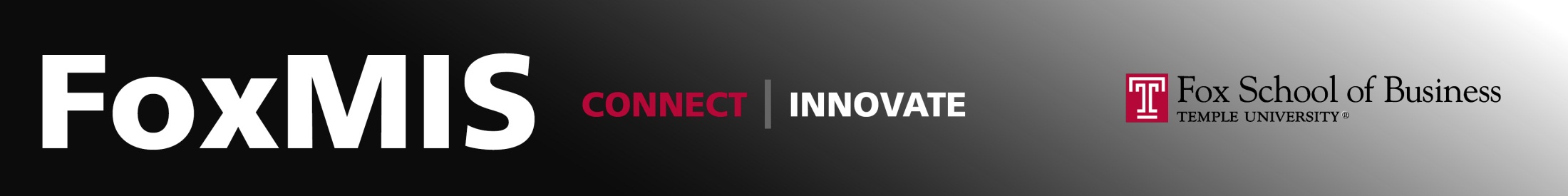 MIS2502:Data AnalyticsClustering and Segmentation
Data of Countries
[Speaker Notes: What is clustering? 
What is segmentaiton? 

Where would clustering and segmentation be useful?

So in this slide – we have a bunch of countries – what would the clusters look like? 

Why would you place these countries in the same group and others in a different group?]
What is Cluster Analysis?
Distance within clusters is minimized
Grouping data so that elements in a group will be
Similar (or related) to one another
Different (or unrelated) from elements in other groups
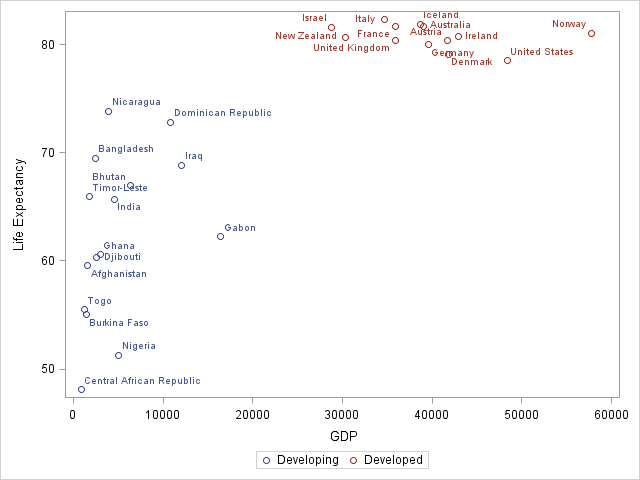 Distance between clusters is maximized
Applications
Even more examples
What cluster analysis is NOT
(Partitional) Clustering
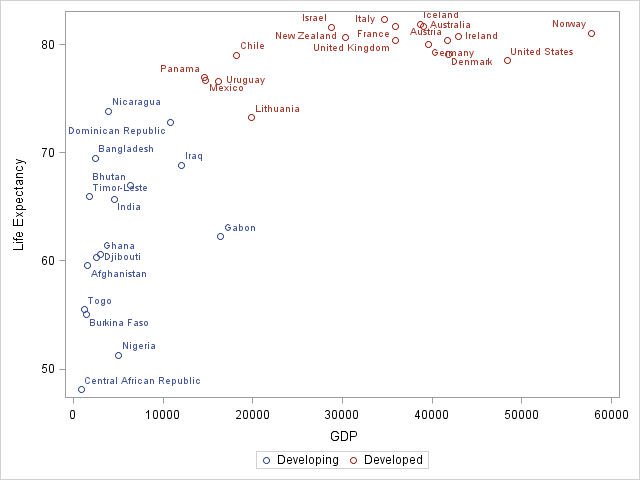 Two distinct groups emerge, but…

…some Developing Countries look more like Developed Countries
[Speaker Notes: Now we add some more countries in to the analysis – however the clusters that are formed some countries are on the border and can go to perhaps the incorrect cluster.]
Clusters can be ambiguous
How many clusters?
The difference is the threshold you set.
How distinct must a cluster be to be it’s own cluster?
adapted from Tan, Steinbach, and Kumar. Introduction to Data Mining (2004)
Clusters can be ambiguous
6
How many clusters?
2
4
The difference is the threshold you set.
How distinct must a cluster be to be it’s own cluster?
adapted from Tan, Steinbach, and Kumar. Introduction to Data Mining (2004)
K-means (partitional)
Choose K clusters
The K-means algorithm is one method for doing partitional clustering
Select K points as initial centroids
Assign all points to clusters based on distance
Recompute the centroid of each cluster
Yes
No
DONE!
Did the center change?
K-Means Demonstration
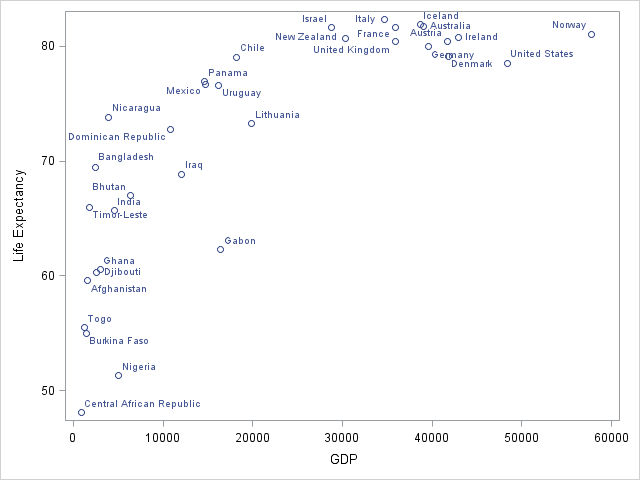 Here is the initial data set
K-Means Demonstration
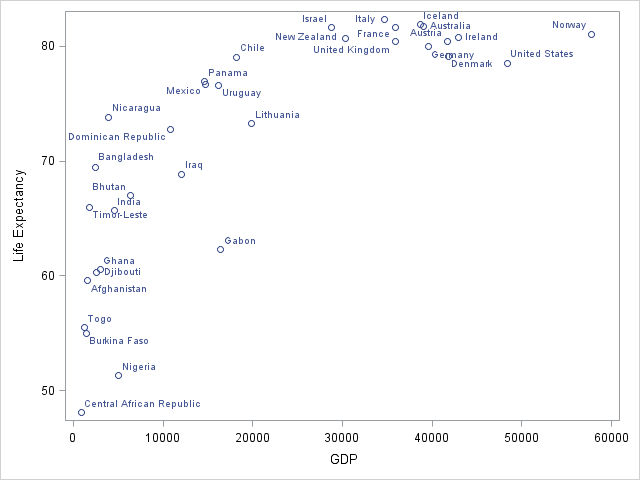 Choose K points as initial centroids
K-Means Demonstration
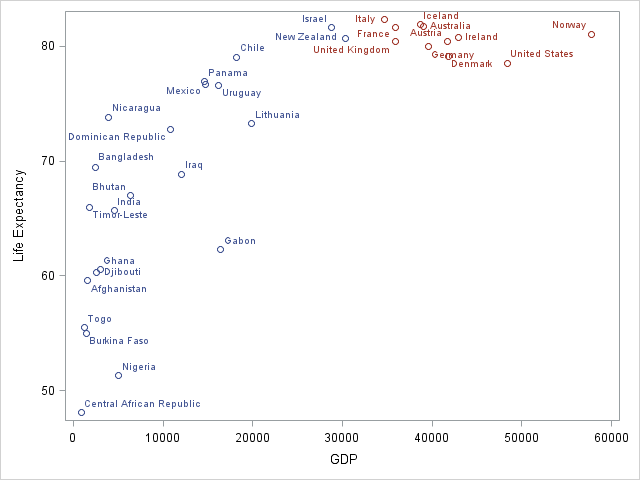 Assign data points according to distance
K-Means Demonstration
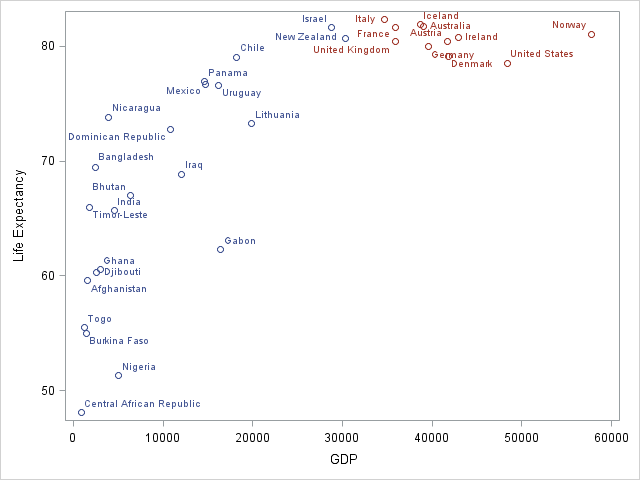 Recalculate the centroids
K-Means Demonstration
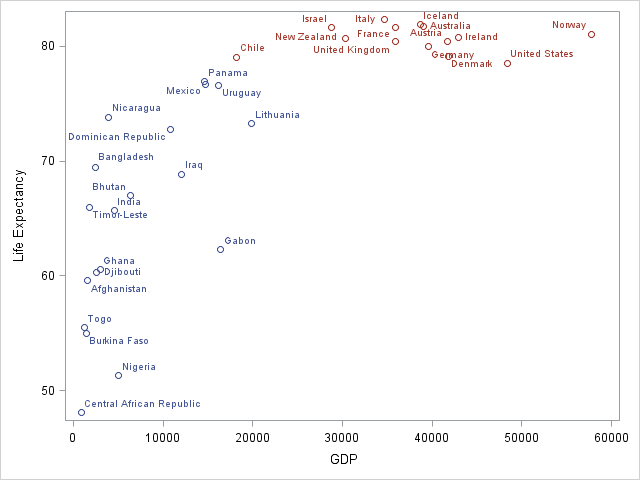 And re-assign the points
K-Means Demonstration
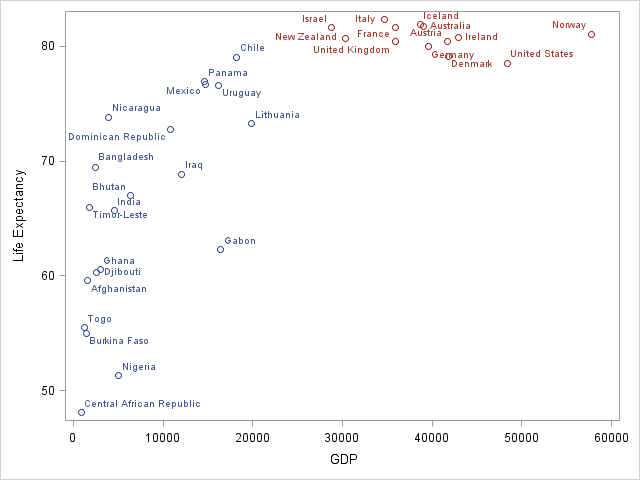 And keep doing that until you settle on a final set of clusters
Choosing the initial centroids
Example of Poor Initialization
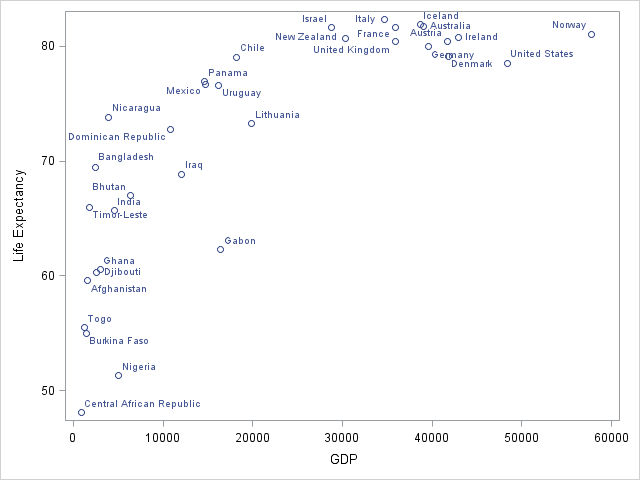 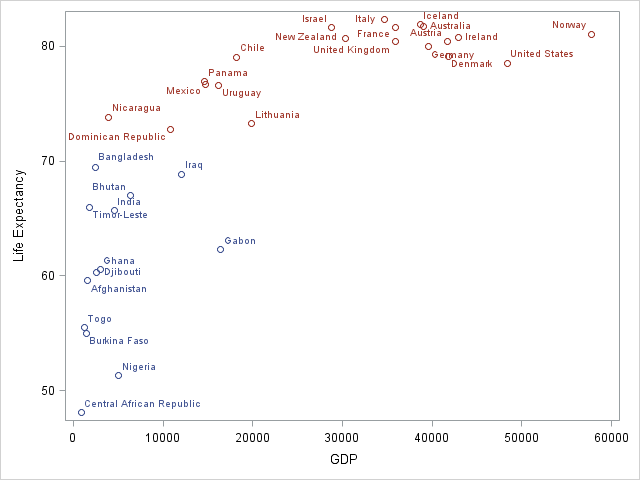 This may “work” mathematically but the clusters don’t make much sense.
Evaluating K-Means Clusters
On the previous slides, we did it visually, but there is a mathematical test

Sum-of-Squares Error (SSE)
The distance to the nearest cluster center
How close does each point get to the center?


This just means
In a cluster, compute distance from a point (m) to the cluster center (x)
Square that distance (so sign isn’t an issue)
Add them all together
Example: Evaluating Clusters
Cluster 1
Cluster 2
3
3.3
1
1.3
1.5
2
SSE2 = 32 + 3.32 + 1.52 	= 9 + 10.89 + 2.25 	= 22.14
SSE1 = 12 + 1.32 + 22 	= 1 + 1.69 + 4 	= 6.69
Reducing SSE within a cluster increases cohesion
(we want that)
Pre-processing: Getting the right centroids
There’s no single, best way to choose initial centroids
Normalize the data
Reduces dispersion and influence of outliers
Adjusts for differences in scale(income in dollars versus age in years)
Remove outliers altogether
Also reduces dispersion that can skew the cluster centroids
They don’t represent the population anyway
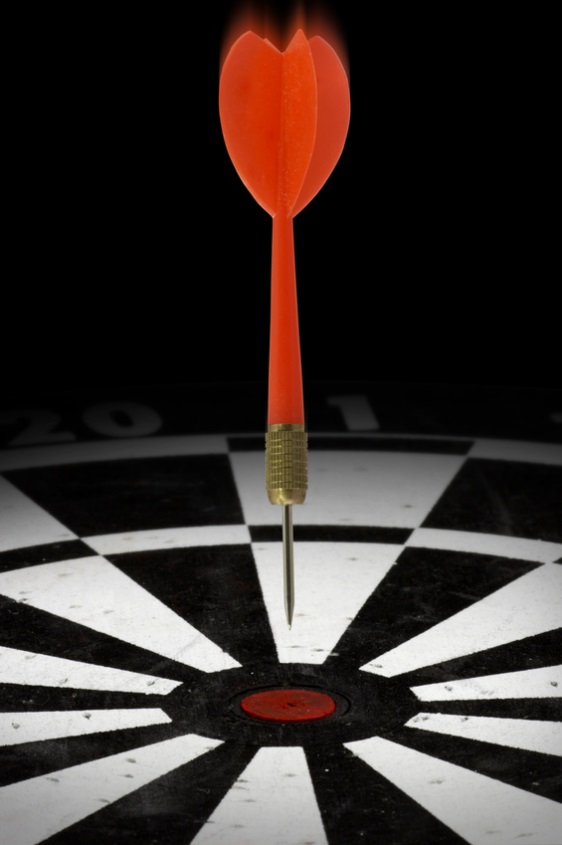 Limitations of K-Means Clustering
The clusters may never make sense.
In that case, the data may just not be well-suited for clustering!
Similarity between clusters (inter-cluster)
Most common: distance between centroids
Also can use SSE
Look at distance between cluster 1’s points and other centroids
You’d want to maximize SSE between clusters
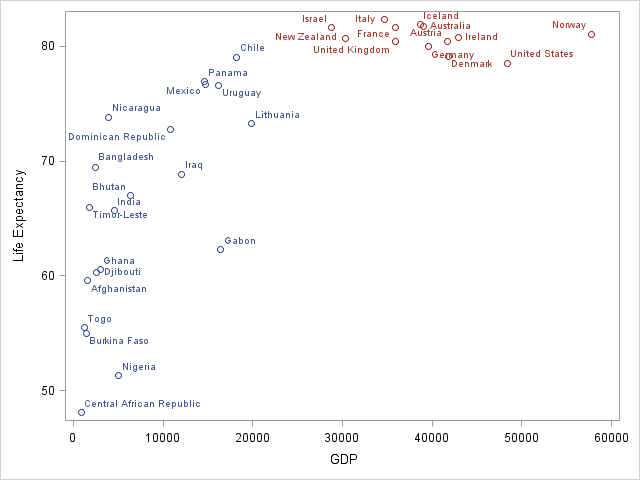 Increasing SSE across  clusters increases separation
(we want that)
Figuring out if our clusters are good
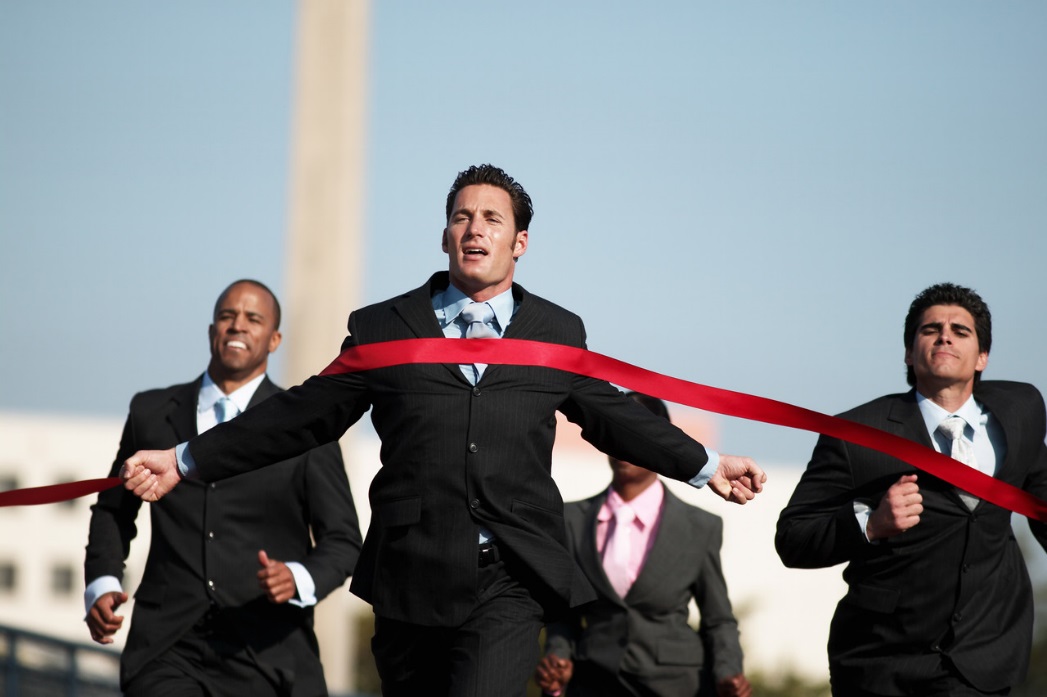 “Good” means
Meaningful
Useful
Provides insight

The pitfalls
Poor clusters reveal incorrect associations
Poor clusters reveal inconclusive associations
There might be room for improvement and we can’t tell

This is somewhat subjective and depends upon the expectations of the analyst
The Keys to Successful Clustering
We want high cohesion within clusters (minimize differences)
Low SSE, high correlation

And high separation between clusters (maximize differences)
High SSE, low correlation

Choose the right number of clusters
Choose the right initial centroids

No easy way to do this
Trial-and-error, knowledge of the problem, and looking at the output
In SAS, cohesion is measured by root mean square standard deviation…
…and separation measured by distance to nearest cluster